DEPARTMENT OF BEHAVIORAL HEALTH & DEVELOPMENTAL DISABILITIES
[Speaker Notes: LaTrina]
Fulton County Behavioral Health & Developmental Disabilities
We are dedicated to improving the quality of life of Fulton County residents living with mental health and/or substance use disorders by offering an array of service options to meet the identified need. To reduce the stigma of mental illness and addiction, we are focused on increasing community awareness.
MISSION
The Fulton County Department of Behavioral Health & Developmental Disabilities (BHDD), as a community leader, facilitates the coordination of services through the FC Behavioral Health Network which expands accessibility to barrier-free person-centered behavioral health services to all residents of Fulton County regardless of their ability to pay.
[Speaker Notes: Erika]
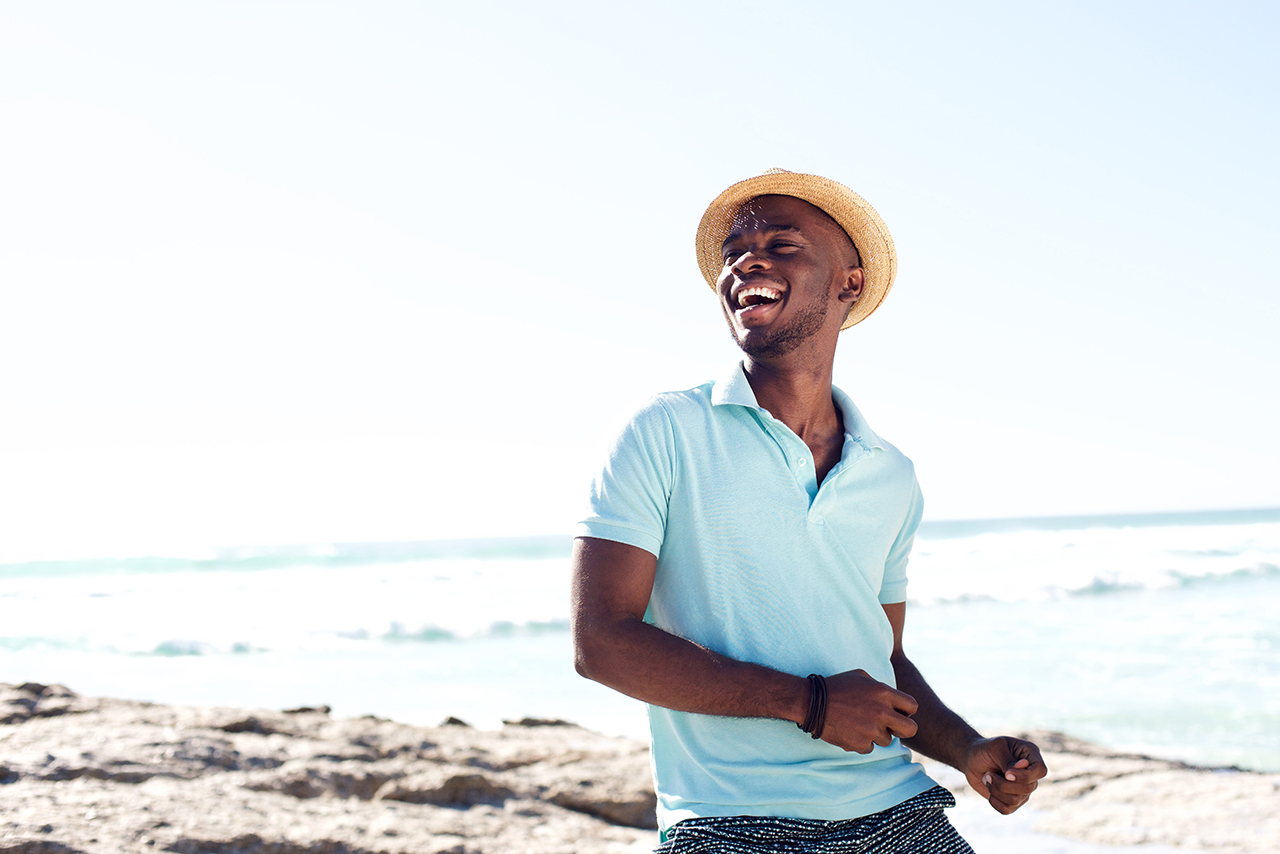 Fulton County Behavioral Health & Developmental Disabilities
We are dedicated to County residents living with mental health and/or substance use disorders by offering an array of service options to meet the identified need. To reduce the stigma of mental illness and addiction, we are focused on increasing community awareness.
the quality of life of Fulton County residents living with mental health and/or substance use disorders by offering an array of service options to meet the identified need. To reduce the stigma of mental illness and addiction, we are focused on increasing community awareness.
VISION

Our vision is to be a dependable resource for all residents living with a mental health and/or substance use disorder to become empowered to achieve independence & self-advocacy on their journey to wellness.
[Speaker Notes: Afrika]
DATA
Nationally
55% of Adults with a mental illness have not received any treatment
State of Georgia 
33.9% of adults in GA reported symptoms of anxiety and/or
Depressive disorder
Fulton County 
14.1 % of adults report frequent mental distress, compared to the State's 16.1%
The Most Common mental health disorder in America is Anxiety
[Speaker Notes: Lynnette]
2023 Budget: Department of BHDD
The 2023 budget for the Fulton County Department of Behavioral Health & Developmental Disabilities (BHDD) is funded by   Fulton County Government’s General Fund.
Currently BHDD’s budget is $18.4 Million
[Speaker Notes: Lynnette]
Fulton DBHDD Organizational Chart
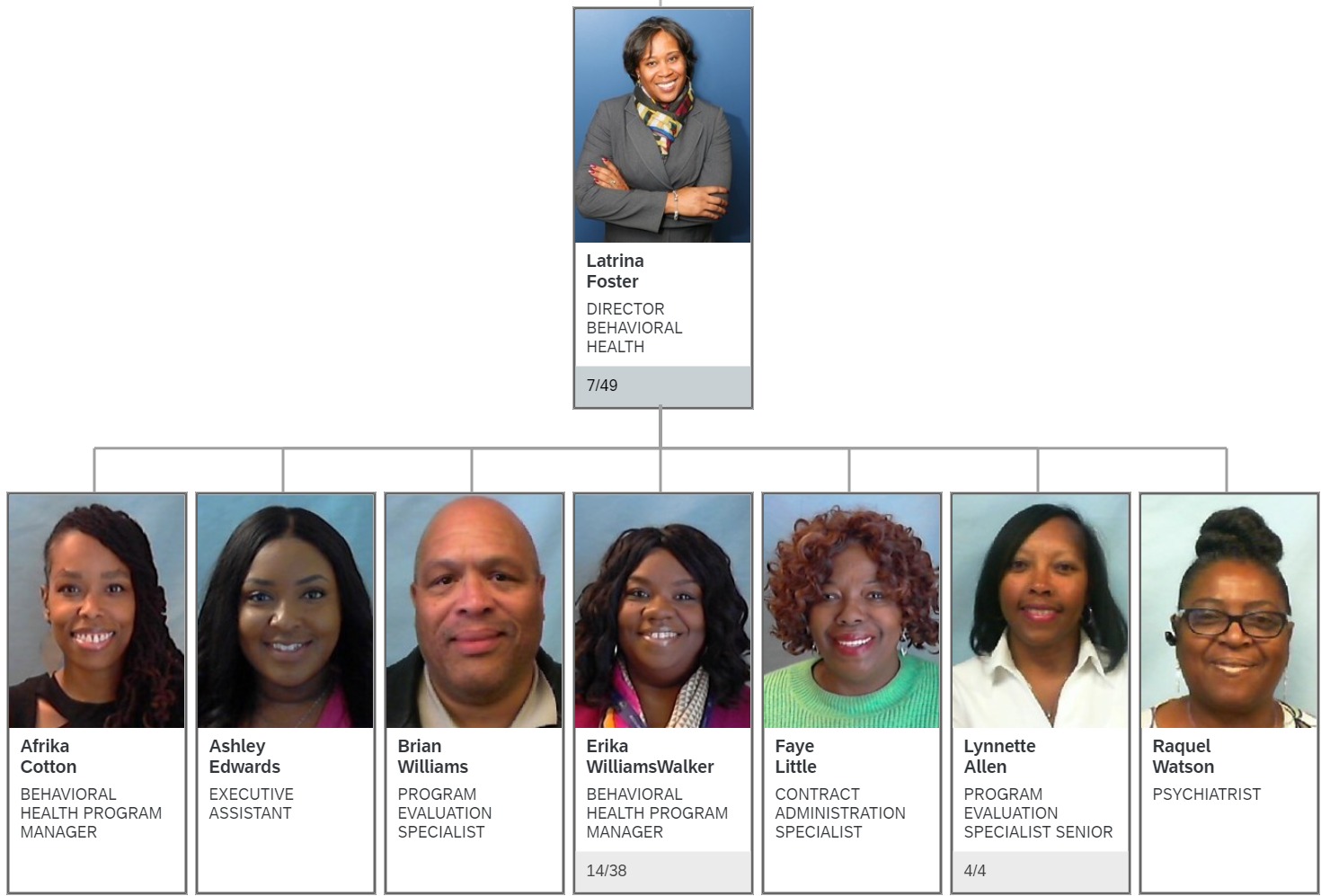 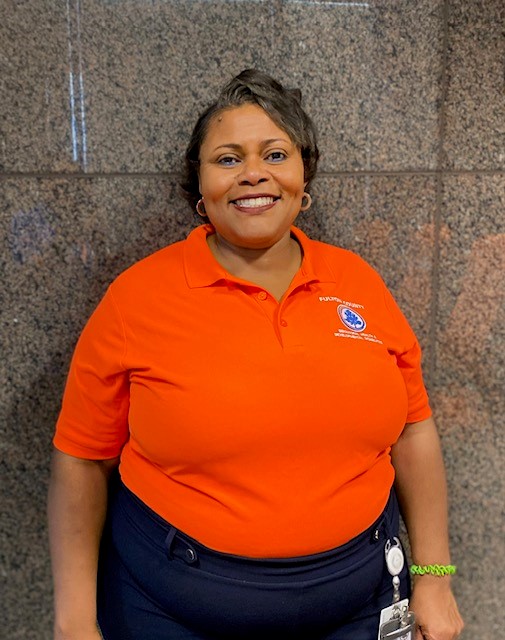 Darlene
Whitlow
[Speaker Notes: Afrika]
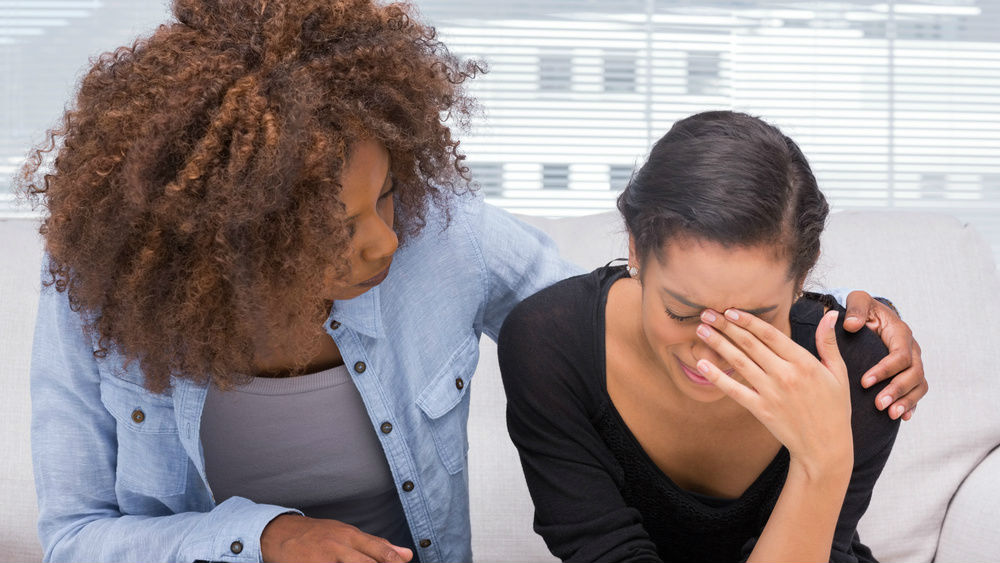 ADULT BEHAVIORAL HEALTH
[Speaker Notes: Erika]
DEVELOPMENTAL DISABILITIES
The Department provides outpatient day services programming for adults with intellectual developmental disabilities.   These services include: 

Diagnostic Assessment
Individualized Service Plans
Community Integration
Nursing Assessments
Individual and Group Training	
Prevocational Services
Psycho-educational Training 
Parent/Caregiver Support Group
Supported Employment Referrals
[Speaker Notes: Erika]
DEVELOPMENTAL DISABILITIES LOCATIONS
Central & South Training Center  
425 Langhorn Street, SW Atlanta, GA 30310  
(404)-612-8400 
(serving both Central and South staff and individuals)

North Training Center 
5025 Roswell Road, NE Sandy Springs, GA 30342 
(404)-303-6166
[Speaker Notes: Erika]
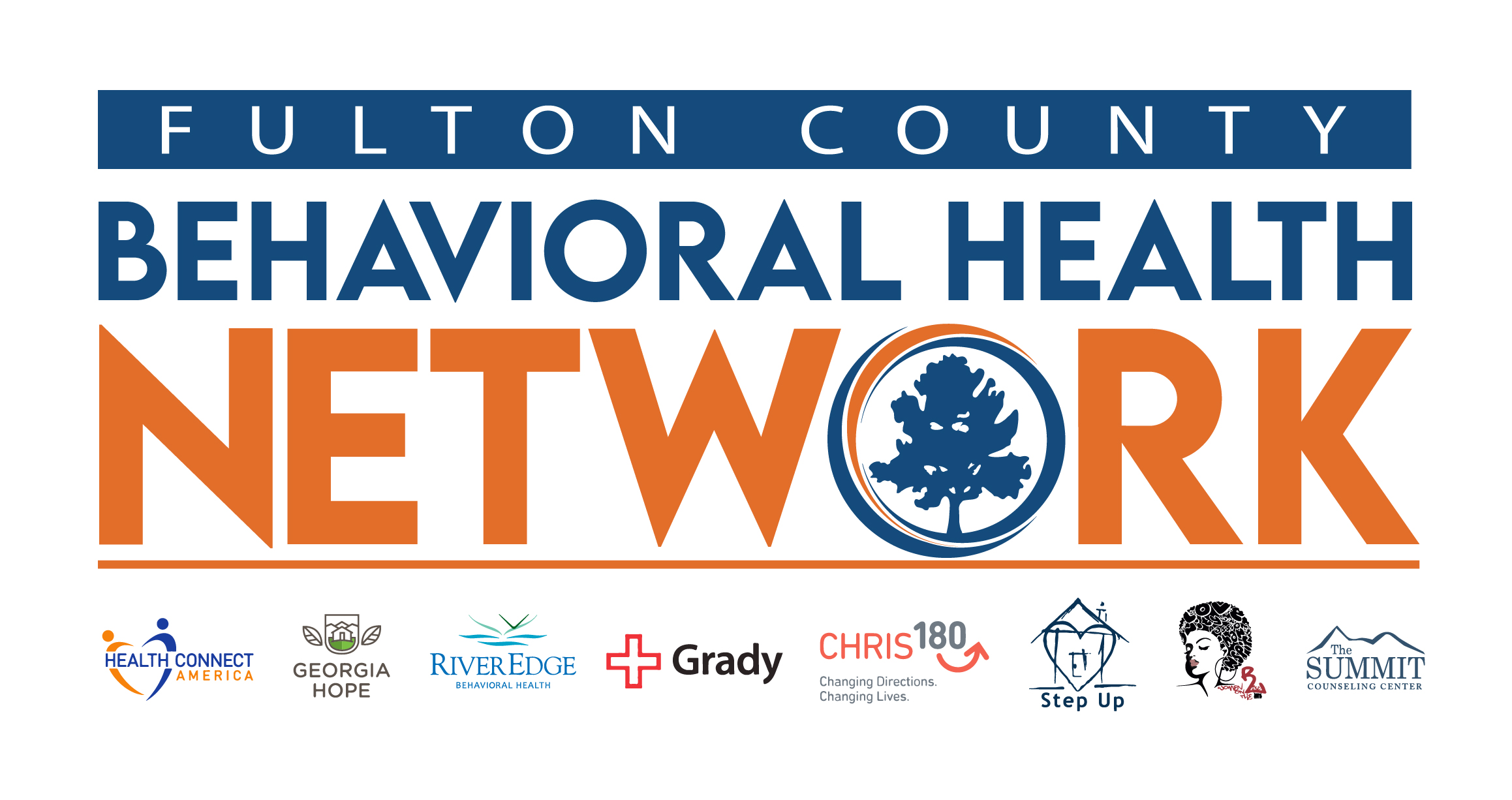 [Speaker Notes: Erika]
FultonCounty Behavioral Health Network
[Speaker Notes: Erika]
ADULT BEHAVIORAL HEALTH LOCATIONS
The Center for Health & Rehabilitation. 265 Boulevard NE, Atlanta 30312 – River Edge
North Fulton Service Center. 7741 Roswell Rd, Sandy Springs 30350 - Grady
South Fulton Service Center. 5600 Stonewall Tell, College Park 30349 - Grady
[Speaker Notes: Erika]
CORE SERVICES
The Department provides core outpatient behavioral health services for adults experiencing mental health and/or substance use disorders.  Core outpatient behavioral health services include: 
Psychiatric Evaluations
Behavioral Health Assessments
Case Management & Skills Building
Nursing Evaluations
Individual, Family and Group Counseling		
Peer Support Services
Diagnostic Assessments
Addiction Services
Crisis Intervention
Medication Management
It is the Department’s goal to offer no to low cost, barrier-free access to services to Fulton County residents. The priority of the Department is to ensure that individuals who are uninsured or underinsured have access to care.
[Speaker Notes: Erika]
Scenario for Adult Behavioral Health
John is 45 y.o. male who recently has been hearing voices and it is affecting his everyday functioning.  He lives in South Fulton, doesn’t have any medical insurance and has no idea of how he can get help.  What would you tell John to do?
[Speaker Notes: Tiarra]
SPECIALTY SERVICES – JUDICIALMisdemeanor Mental Health Court River Edge (cannot refer to program)
Fulton County DBHDD, in collaboration with Magistrate & State Courts, established the Misdemeanor Mental Health Court Program (MMC) on July 5, 2018. 

The MMC is a voluntary 12-month program to divert eligible misdemeanor citizen-defendants with serious mental illness and co-occurring disorders from traditional sentencing to a supportive treatment program. 

The MMC Treatment Team assists in creating and reinforcing treatment goals, with assistance from the courts, monitors and provides linkages to community resources. Those resources include assistance with housing, medical services, education, employment, mental health services and other community-based service needs.
[Speaker Notes: Afrika]
SPECIALTY SERVICES – JUDICIALRecovery (DUI) Treatment Court – River Edge (cannot refer to program)
The mission of the Fulton County Recovery Treatment Court is to enhance public safety and promote healthier lifestyles for repeat DUI offenders.  The Court combines increased supervision and accountability with effective and intensive treatment.

There are six (6) required components to participate in the DUI Treatment Court:
Cognitive Behavioral Therapy
Completion of DDS DUI, Alcohol or Drug Risk Reduction Program
Submission to random home visits
Random drug testing
Participation at compliance reviews
Community support meetings such as AA/NA
BHDD, in collaboration with State Court, provides treatment support for the Fulton County DUI Court Program. The Recovery Treatment Court Program is a post-conviction treatment program for those who have multiple violations of driving while under the influence of alcohol or other intoxicants.  The DUI Court Program is a vital component of the probation portion of a DUI sentence.
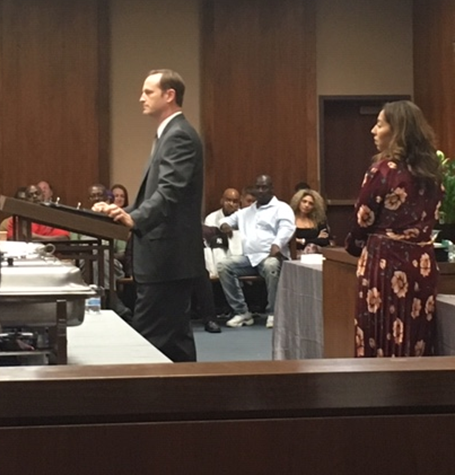 [Speaker Notes: Afrika]
SPECIALTY SERVICES – JUDICIALScreening and Re-Entry UnitGrady (cannot refer to program)
The Fulton County Department of BHDD implemented a Screening and Re-Entry Unit (SRU) as recommended by the Justice & Mental Health Task Force on September 25 2019. The goal of the SRU is to serve as an early detection to identify mental health concerns with inmates in the Fulton County jails by administering the Correctional Mental Health Screening (CMHS) to 100% of eligible bookings. 
The Fulton County Information Technology and Strategy Departments created a secured database which scores and stores the screening information.
[Speaker Notes: Afrika]
SPECIALTY SERVICES –JUDICIAL Re-Entry TeamWomen on the Rise (limited referral)
For those inmates recognized to have mental health concerns on the CMHS (scoring 5 or more), the GAINS (Gather, Access, Integrate, Network and Stimulate) checklist is administered by the assigned discharge planner to assess for social service needs that will aid in a successful transition into the community. This provides the opportunity for discharge planning to begin at booking. 

RE-ENTRY TEAM
The Department of Behavioral Health has implemented a Re-Entry team with a focus on women at Union City. The Re-Entry program is a completely voluntary community-based program that offers case management support services for individuals that are incarcerated within Fulton County jails. Individuals with behavioral health needs, including substance use disorders, mental illness, trauma histories, and extensive involvement in the criminal justice system are in the priority focus group for the program. Participants in the Re-Entry program receive a continuum of care for up to one year after release to support positive choices, constructive behavior and accountability, thereby minimizing chances to reoffend.
[Speaker Notes: Afrika]
Scenario for Judicial  System
A Fulton County resident has been arrested for a minor altercation. The client is in Fulton County jail. The client has a reported history of mental health concerns but does not carry a diagnosis. The client is concerned and wondering what resources are available to assist them with this situation. 
What do you suggest?
[Speaker Notes: Tiarra]
HOUSING SUPPORT SERVICESRiver Edge & Step Up (cannot refer to program)
Fulton County Department of Behavioral Health and Developmental Disabilities has partnered with Partners for HOME, the Atlanta Housing Authority and Georgia DBHDD to provide housing support services to individuals and families that have transitioned from homelessness to long-term housing solution.

The Supportive Housing team assists in providing service linkages in the following areas:
Housing maintenance and stability: (paying bills, interacting positively with landlords and neighbors)
 Health maintenance (medical, dental, vision)
Connection to mental health, recovery and addiction counseling, and other supportive counseling services
Financial literacy 
Managing behaviors associated with mental illness or substance use
Developing crisis plans, Entitlement assistance (SSI, SSDI, Medicaid, Medicare, SNAP, etc)
Daily living skills 
Job re-entry and supportive employment
Education
Transportation
Tenancy compliance
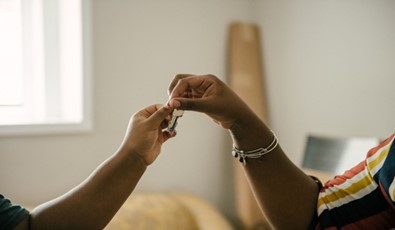 [Speaker Notes: Afrika]
Permanent Supportive Housing Scenario
A Fulton County resident is in danger of losing their housing. They are employed but has been struggling to cover their bills since the pandemic. The resident is concerned about becoming homeless. What do you suggest?
[Speaker Notes: Tiarra]
OPIOID USE DISORDER TREATMENT
Contractual agreement with Grady Health Systems Behavioral Health Clinic
Medication Assisted Outpatient Treatment is available for Fulton County residents with opioid use disorders
Services include individual and group therapy with licensed clinicians and peer counselors
Medications include buprenorphine/naloxone or suboxone
Connections to local 12-step support groups to assist in sustaining long term recovery
Walk-ins or hospital referrals are welcome
[Speaker Notes: Lynnette]
MINORITY HIV INITIATIVEC.L.A.S.S PROGRAMRiver Edge
The Community Linkage Adherence Support Services Program is available to serve Fulton County residents that are:
African American or Latino male or transgender persons
Between the ages of 18 – 59
HIV Positive or at higher risk for becoming positive
Have substance use and/or mental health disorders
Program provides linkage to housing referrals, social and  health services and treatment for substance use and mental health disorders.
For more information, call 404-376-5366 or 404-372-2869
[Speaker Notes: Lynnette]
HIV PREVENTION EDUCATION & SCREENING
Prevention Counseling and Education is offered to every individual enrolled in treatment for substance use and mental health disorders.

Services currently offered at The Center for Health & Rehabilitation and the South Fulton Service Center

Services are provided by a certified HIV Counselor and Health Educator at no cost to the clients.

The Insti Rapid tests are used and clients receive their results immediately unless further testing is needed.
[Speaker Notes: Lynnette]
CHILD, ADOLESCENT & EMERGING ADULT BEHAVIORAL HEALTH
[Speaker Notes: Erika]
YOUTH PROGRAM LOCATIONS
Adamsville Regional Health Center,             3700 Martin Luther King Jr. Drive, SW Atlanta, GA 30331 – CHRIS 180  
Fulton County Clubhouse for Youth,            1480 DeLowe Drive, SW, Atlanta, GA 30311 – CHRIS 180
North Fulton Service Center,                         7741 Roswell Road, Sandy Springs, GA 30350 – CHRIS 180
Oak Hill Child, Adolescent & Family Center, 2805 Metropolitan Parkway, SW, Atlanta, GA 30315 – GA Hope
[Speaker Notes: Erika]
CORE SERVICES
The Department provides core outpatient behavioral health services for children and adolescents experiencing mental health and/or substance use disorders.  Core outpatient behavioral health services include: 

Psychiatric Evaluations
Behavioral Health Assessments
Case Management & Skills Building
Nursing Evaluations
Individual, Family and Group Counseling		
Diagnostic Assessments
Addiction Services
Crisis Intervention
Medication Management 

It is the Department’s goal to offer no to low cost, barrier-free access to services to Fulton County residents. The priority of the Department is to ensure that individuals who are uninsured or underinsured have access to care.
[Speaker Notes: Erika]
Scenario for Children & Adolescents
You are the legal guardian for your 10 y.o. Niece and she has been struggling in school and at home.  She does not engage with family and stays in her room most of the time, hasn’t made any friends at her new school, doesn’t want to play with her dolls anymore and just seems sad all the time.  What would you do to help her?
[Speaker Notes: Tiarra]
RE-ENTRY TEAMS – Emerging Adults (18-24)CHRIS 180 (limited referral)
The Department implemented a Re-Entry team focused on the Emerging Adult population at Rice Street and Union City Jails. The Re-Entry program is a completely voluntary community-based program that offers case management support services for individuals incarcerated within Fulton County jails. Individuals with behavioral health needs, including substance use disorders, mental illness, trauma histories, and extensive involvement in the criminal justice system are in the priority focus group for the program. Participants in the Re-Entry program receive a continuum of care for up to one year after release to support positive choices, constructive behavior and accountability, thereby minimizing chances to reoffend.
As a result of the COVID-19 pandemic, the Department pulled this team from the field in order to protect the safety of the clients and staff by March 16, 2020. The team was instructed to maintain telephonic case management services with all active clients. The Department continues to work with the medical/mental health provider in the Fulton County Jail and the Public Defenders’ Office to monitor jail releases.
[Speaker Notes: Afrika]
Clubhouse for YouthCHRIS 180
The Recovery Support Clubhouse for Youth is a place where adolescents, ages 13 – 17, can spend their out of school time during nontraditional hours learning the tools, alternatives, coping skills, and socialization strategies to keep them safe and drug free. Youth participate in life skills groups, social outings, educational supports, career development/exploration, and other activities to maintain a healthy and sober lifestyle. The Clubhouse is funded through a federal grant managed by the State of Georgia.   Transportation is provided. 
Services are offered in a group setting and include:
Substance abuse prevention education
Behavioral health psycho-education
Life and daily living skills (cooking, budgeting, time management, health and wellness)
Activities include sporting events, video games, pool table and foosball
Homework assistance, and customized employment preparation
Youth/Peer/Family led group activities including monthly family dinners
Upon completion of the program, participants are encouraged to share their experiences with their peers through Positive Peer Mentoring
[Speaker Notes: Erika]
Scenario for Clubhouse for Youth
A Probation Officer (PO) is looking for a program for one of his adolescent clients who are in need of substance abuse education and wants to introduce him to other more productive ways to spend their time.  They are afraid without the proper intervention, the adolescent will end up dropping out of school or their probation being revoked.  Which program would you tell the PO about?
[Speaker Notes: Tiarra]
SCHOOL-BASED THERAPYCHRIS 180 & Summit (limited referral)
School-based Mental Health Therapy is currently being provided in 66 schools within the Fulton County School District. 
Behavioral Health provider CHRIS 180 and Summit Counseling, Inc. provides school-based therapy to students identified and referred by school counselors, teachers and staff.
Funding is provided to hire clinicians for staffing the school-based programs along with other programmatic needs.
Individual sessions are provided to students currently utilizing a hybrid model based upon the district’s policies. Virtual and in-person sessions are available.
[Speaker Notes: Lynnette]
TEXT 4 HELPCHRIS 180 (cannot refer to program)
Utilizing LEAD’s, (Linking Efforts Against Drugs), technology beginning in 2018, the Text 4 Help Program enables all public middle and high school students within Fulton County access to the confidential texting line free of cost.  

Text 4 Help allows students to connect confidentially through text messages to licensed mental health professionals for resources and referrals 24 hours a day/ 7 days per week. As a part of CHRIS 180’s contract with BHDD, licensed clinicians are on call 24/7 to receive & respond to text messages usually within 3 minutes of receipt of a text.
[Speaker Notes: Lynnette]
Scenario for School Based Services
Your 15 y.o. child is constantly disrupting his class and displaying anger issues and his Teacher reaches out to you to express her concerns and wants to refer him/her for therapeutic services. You haven’t had good experiences with the mental health system in the past. What would you do?
[Speaker Notes: Tiarra]
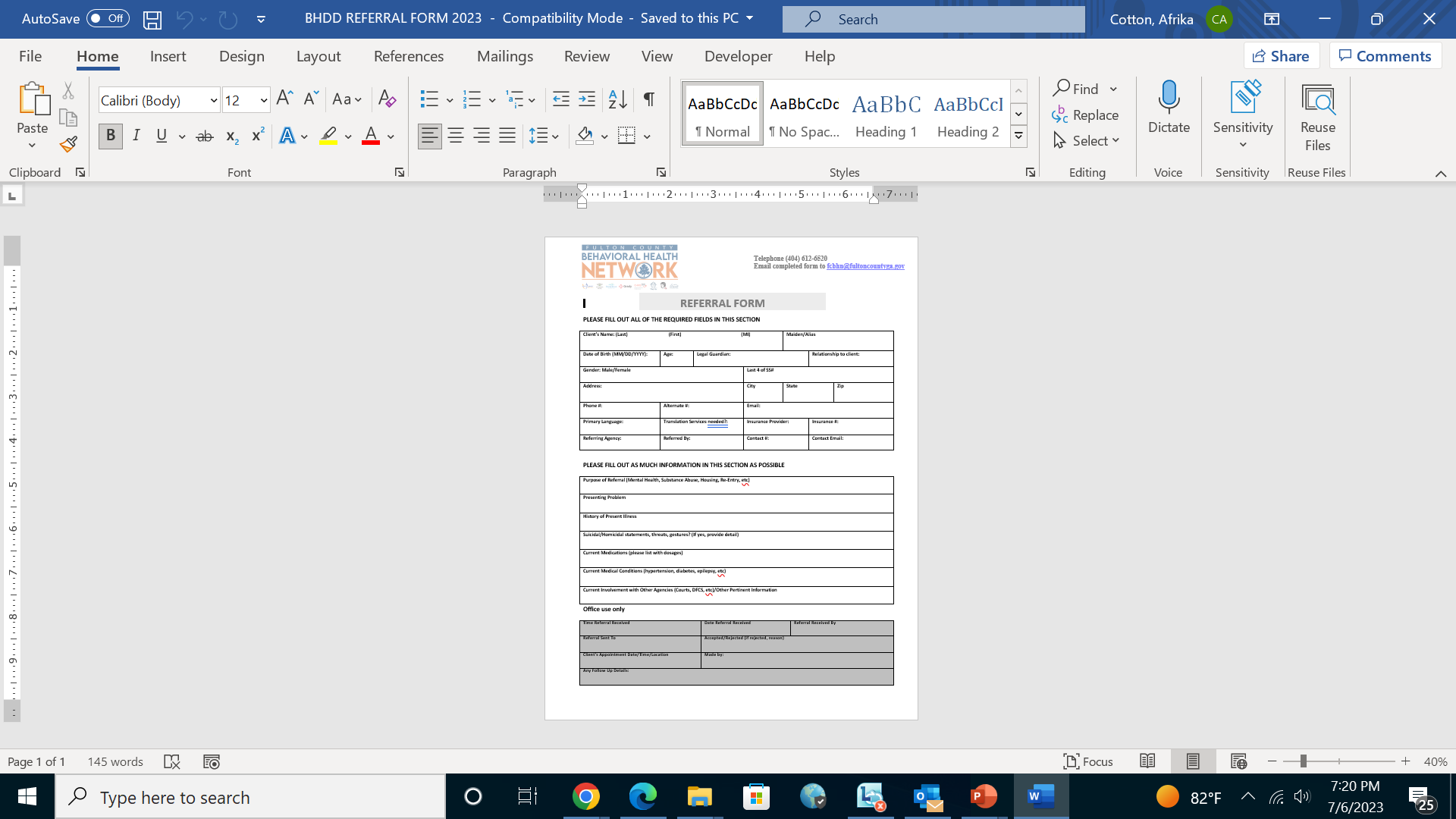 Making a referral is EASY
BHDD Main Office  404-612-6520

Referral Email: fcbhn@fultoncountyga.gov
[Speaker Notes: Erika]
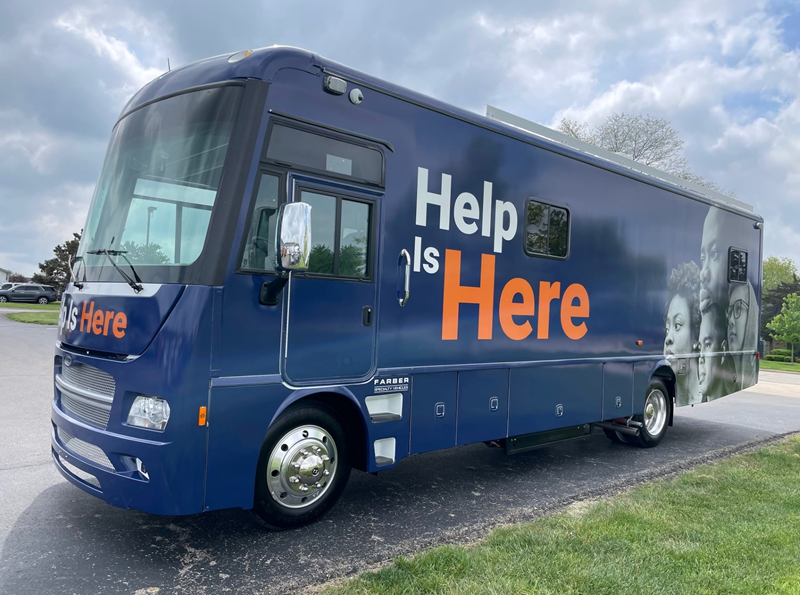 SPECIAL PROJECTS AND UPCOMING INITIATIVES
[Speaker Notes: Erika]
Community Outreach – Advancing Health Literacy Grant
July 1, 2021 – June 30,2024 
Fulton County Dept of Behavioral Health & Developmental Disabilities was awarded a $3.9 million grant from the US Department of Health & Human Services  
Purpose: Encourage COVID mitigation efforts and access to behavioral health services among racial and ethnic minorities & other vulnerable communities. 
In Collaboration with:
Fulton County Board of Health
Morehouse School of Medicine
Blk Cross Inc
Department of External Affairs
[Speaker Notes: Erika]
Community Outreach – Advancing Health Literacy Grant
The state-of-the-art vehicle features three private consultation rooms, telehealth services, interior and exterior monitors, a large screen television, a restroom, and wheelchair accessibility.
Information about mental illness, substance use disorders, COVID-19, and COVID-19 vaccinations and boosters that are recommended by the US Centers for Disease Control and Prevention (CDC)
Information about behavioral health services offered by the Fulton County Behavioral Health Network and assistance with accessing care
Assistance with scheduling an appointment at a Fulton County Behavioral Health Network location
Participation in events that promote preventive health measures, most specifically those offering COVID-19 and vaccine-related education
https://www.fultoncountyga.gov/behavioralhealthmobileunit
[Speaker Notes: Erika]
Happening in 2024
Behavioral Health Crisis Center
Slated for completion in Feb 2024
Crisis Center will provide services that include crisis intervention and stabilization services for adults.
Housed at Oak Hill, Child, Family and Adolescent Center: 2805 Metropolitan Pkwy SW, Atlanta, GA 30315
Facility will include 24 bed crisis stabilization unit with 16 observation chairs with enhanced entry based on the living room model.
[Speaker Notes: Afrika]
New Health & Human Services Location
Public Health
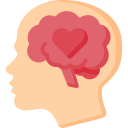 Behavioral Health and Developmental
Disabilities
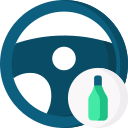 DUI Services
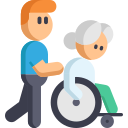 Senior Services
4700 North Point Pkwy, Alpharetta GA
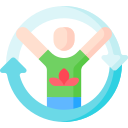 Potential Wrap-Around Services
[Speaker Notes: Afrika]
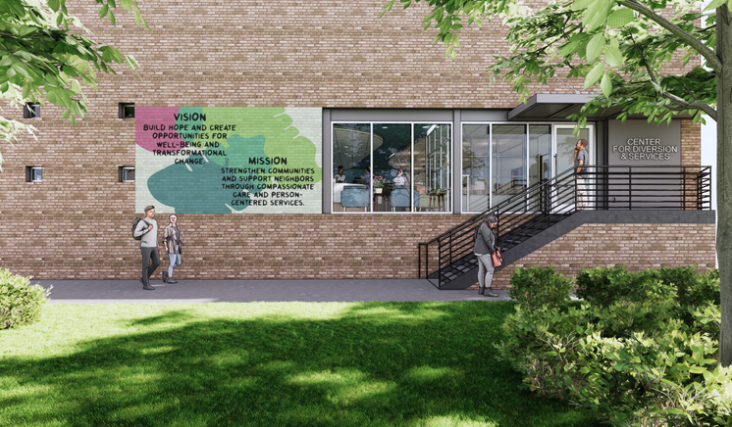 New The Center for Diversion & Services
The Center for Diversion & Services will provide alternatives to placing people in the County jail and City detention center who experience behavioral health concerns, substance abuse, and/or extreme poverty.
Complements other programs to reduce Fulton County jail population.
Atlanta Police Department & EMS will have 24/7 drop off access for low level , nonviolent offenses.
Happening in 2024: Grant Programming
Youth Diversion
The Fulton County Department of Behavioral Health and Developmental Disabilities (DBHDD), in partnership with the Fulton County Juvenile Court (FCJC) and Fulton County Schools (FCS), proposes this Youth Diversion Program (YDP) to provide early diversion services to 1,080 youth with a mental illness or co-occurring disorder (COD) who are involved with, or at risk of being involved with, the justice system. YPD will target middle/high school children aged 13-18 attending schools in South Fulton County, Georgia.
COSSUP Adult Diversion
Collaboration with Policing Alternatives and Division Initiatives (PAD)
Law enforcement and other first responder deflection and diversion.
 Deflection. A DBHDD FDR mobile team will be responsible for conducting targeted outreach throughout Fulton County to deflect individuals experiencing homelessness and/or with SUD/COD before they reach justice system involvement.
PAD will accept referrals from The Center and provide an initial needs assessment, the Coordinated Entry housing assessment, intensive case management, linkages to community-based behavioral health supports, referrals for recovery housing, municipal IDs, benefits enrollment, legal aid, and additional support as needed.
[Speaker Notes: Afrika]
JOINT COMMISSION ACCREDITATION
The Fulton County Department of Behavioral Health and Developmental Disabilities is accredited by Joint Commission
The Joint Commission is the recognized global leader for health care accreditation that offer unbiased assessment of our quality achievement in patient care and safety
Re-accreditation site visits occurs every 3 years
Reviews of organizational practices, policies and processes including: HR, Emergency Management, Environment of Care, Infection Control, Medication Management, Care, Treatment & Services, National Patient Safety Goals, Information Management, Leadership, Record of Care, etc.
[Speaker Notes: Erika]
Questions and Answers
[Speaker Notes: Lynnette]
Contact Us!
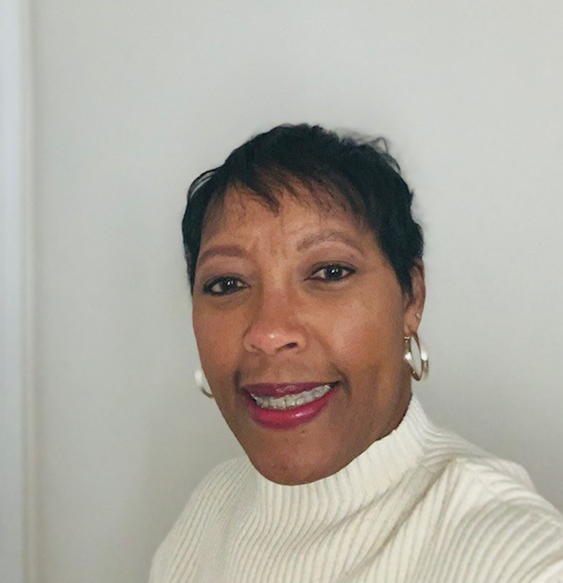 Outpatient CORE Child, Adolescent & Adults
IDD services
Clubhouse
Advancing Health Literacy Grant
Joint Commission
DUI
MMC
SRU
Re-Entry
Supportive Housing
**PAD
CLASS
School-based Therapy
Text 4 Help
HIV PREVENTION EDUCATION  & SCREENING
OPIOID USE DISORDER TREATMENT
Lynnette Allen, CPM®
Program Evaluation Specialist- Opioid Coordinator
404.612.3561 (office)
Lynnette.Allen@fultoncountyga.gov
Erika Williams-Walker, LPC, CPM®
Program Manager- Behavioral Health
404.613.1053 (office)
404.612.1570 (e-fax)
Erika.Williams-Walker@fultoncountyga.gov
Afrika Cotton, LMSW, CPM®
Program Manager – Judicial Intersection & Supportive Housing
404.613.1005 (office)
Afrika.cotton@fultoncountyga.gov